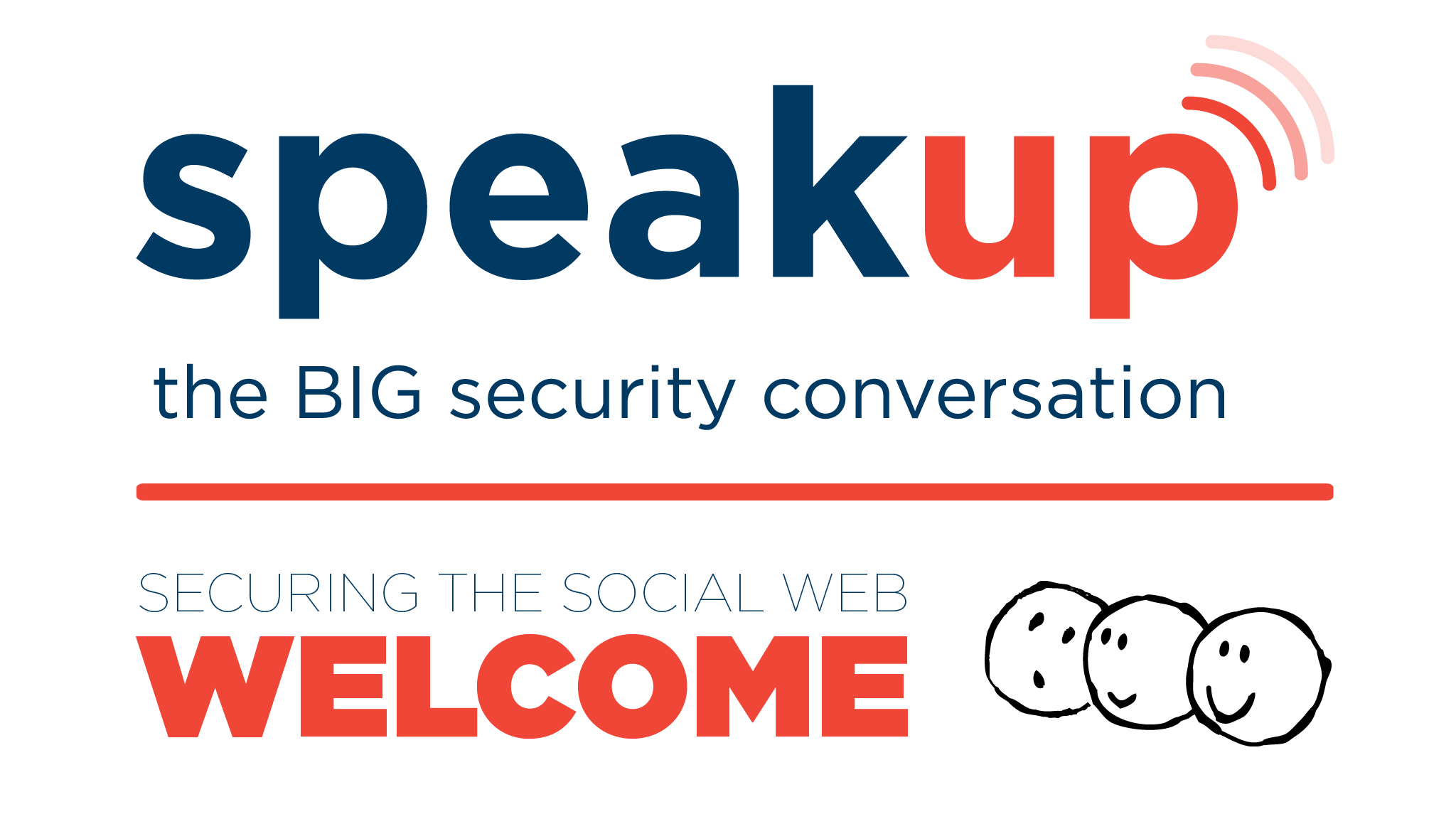 Securing the Social Web
Welcome to our interactive event
Securing the Social Web
Welcome to our interactive event – Host Spencer Parker
Today’s Agenda
Today’s Agenda